Missing data: How do we know what we don’t know?
Carina Omoeva, PhD
Education Policy and Data Center, FHI 360
comoeva@fhi360.org
What is missing data??
MISSING!!!!
It’s information that we cannot observe
When are missing data a problem?
“Focusing only on countries with publishable data is likely to be misleading for global policy debates, particularly as many of the countries without data are likely to be furthest from achieving UPE” (2014 GMR, p. 54)

 BIAS in observed parameters
Missing data rates may reach 40% on some indicators
2. Are all missing data the same?
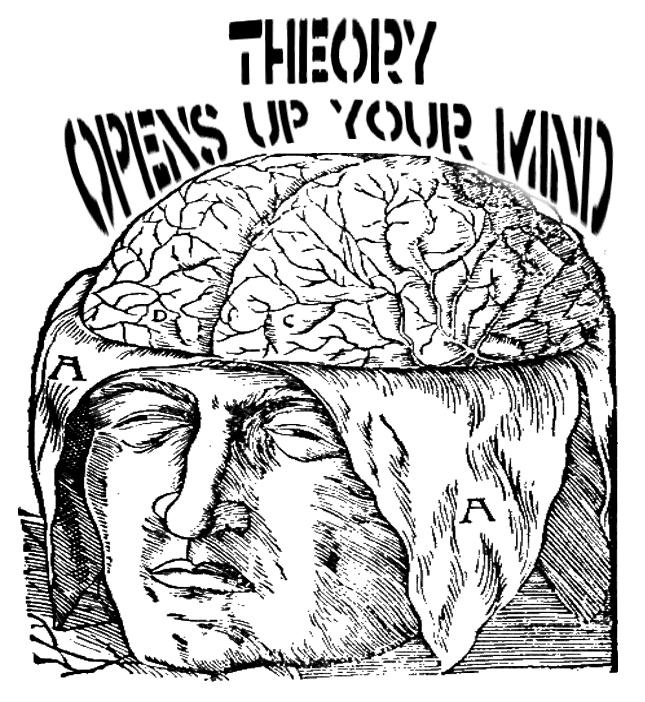 SOME THEORY
The missing data framework*
Missing Completely at Random (MCAR)

E.g.:
A random subsample was drawn for an extended survey

Enumerator accidentally flipped pages of questionnaire, skipping a few questions
* Rubin (1976), Allison (2002)
[Speaker Notes: Give examples]
Missing data framework, cont’d
Missing at Random (MAR)

E.g.: 
Students from low SES, rural areas do not report their parents’ education

Data on road quality missing from remote villages in poor districts
* Rubin (1976), Allison (2002)
Missing data framework, cont’d
Not Missing at Random (NMAR): 

E.g.: 
People who committed crime less likely to report that they had

Very difficult mechanism to address and to model (but methods exist)
* Rubin (1976), Allison (2002)
3. What to do about missing data?
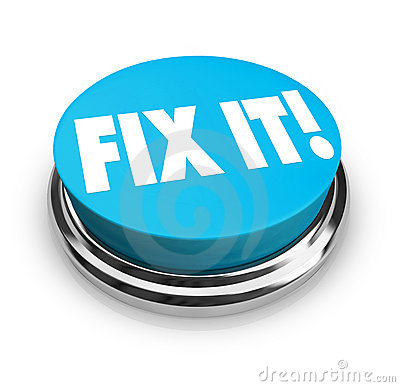 Common methods
Common practices in addressing missing data
Complete cases only
Used in data sets with low rates of missing data where data are not NMAR
E.g. Household survey response rates generally are high (>95%) and not considered problematic
[Speaker Notes: Although not statistically valid, imputing based on opinion or expertise has been used by major international organizations
Analysts may eliminate entire observations with missing values (complete) or predictions are made using only available data; however, observations or values that are missing may be so for a reason, resulting in biased analysis
COMPLETE CASES: Most organizations will only consider this method if less than 10% of the data is missing]
Common practices: Single value imputation methods
Last observation carried forward (LOCF)
Group mean or median imputation
Correlation- or regression-based prediction
“Expert opinion” or “best guess”

All of these methods are frequently used
However, only a few agencies publish imputation methodology documentation
[Speaker Notes: LOCF replaces missing data point with most recent value – it is also possible to “backwards” interpolate from a future year to an earlier one, in the same way
Analysts may replace missing data with mean/median of all observed values, however this will underestimate the standard error and inaccurately describe the true spread of the data
Correlation or regression creates a model based on the complete cases, and an actual non-missing value is plugged into the model as an explanatory variable. 
UIS models changes in literacy rates using GDP, GDP growth rate, primary enrollment, child mortality, no. of fixed and mobile telephone lines as predictors (UIS, 2008)]
Missing data methods: Multiple imputation
Several duplicates of same dataset go through iterative rounds of maximum likelihood estimation prediction until convergence is achieved on all variables with missing data
All variables with missing data are simultaneously imputed
 Parameters are computed in each of the multiply imputed estimates, and averaged across
ILO ‘The Impact of Multiple Imputation of Coarsened Data on Estimates on the Working Poor in South Africa’
CDC ‘Multiple Imputation of Family Income and Personal Earnings in the National Health Interview Survey’
[Speaker Notes: Uses single imputation (usually regression-based) to consider many plausible values (usually 3-10) and creates multiple datasets, base your estimate on the average of all totals]
4. How does this help me?
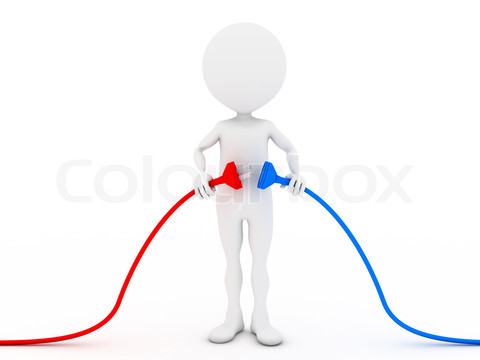 Plugging it in
Missing 2011 country values, rate of out of school children (primary age), UIS Data Centre
[Speaker Notes: We are using single imputation to calculate the number of out of school children of primary age in sub Saharan Africa in 2011, using data from 1999-2011 45 countries total, 24 unpublished values in 2011; 8 countries with most recent value = 2008 or before; UIS estimate: 29,797,816; We used population data to calculate numbers
Rates of out of school children of primary age in sub Saharan Africa, 1999-2011 (UIS Data Centre; February 2, 2014)]
Creating a “plausible range”
We will apply a combination of methods to create a range of plausible estimates of the number of out of school children in Sub-Saharan Africa, based on our dataset of rates
The methods will include: 
Last observation carried forward
Trend extrapolation
Group mean imputation
Regression imputation, with UIS and survey data
Multiple imputation using predictive mean matching, with survey data
Methods – Last observation carried forward (LOCF)
?
?
[Speaker Notes: 8 countries with data at least 3 years old including DRC (1999) and Zimbabwe (2003)

3 unpublished values (Gabon, Sierra Leone, Somalia)]
RESULTS: HOW CLOSE ARE WE?
Methods – group mean imputation (GMI)
Region groupings
GDP per capita groupings
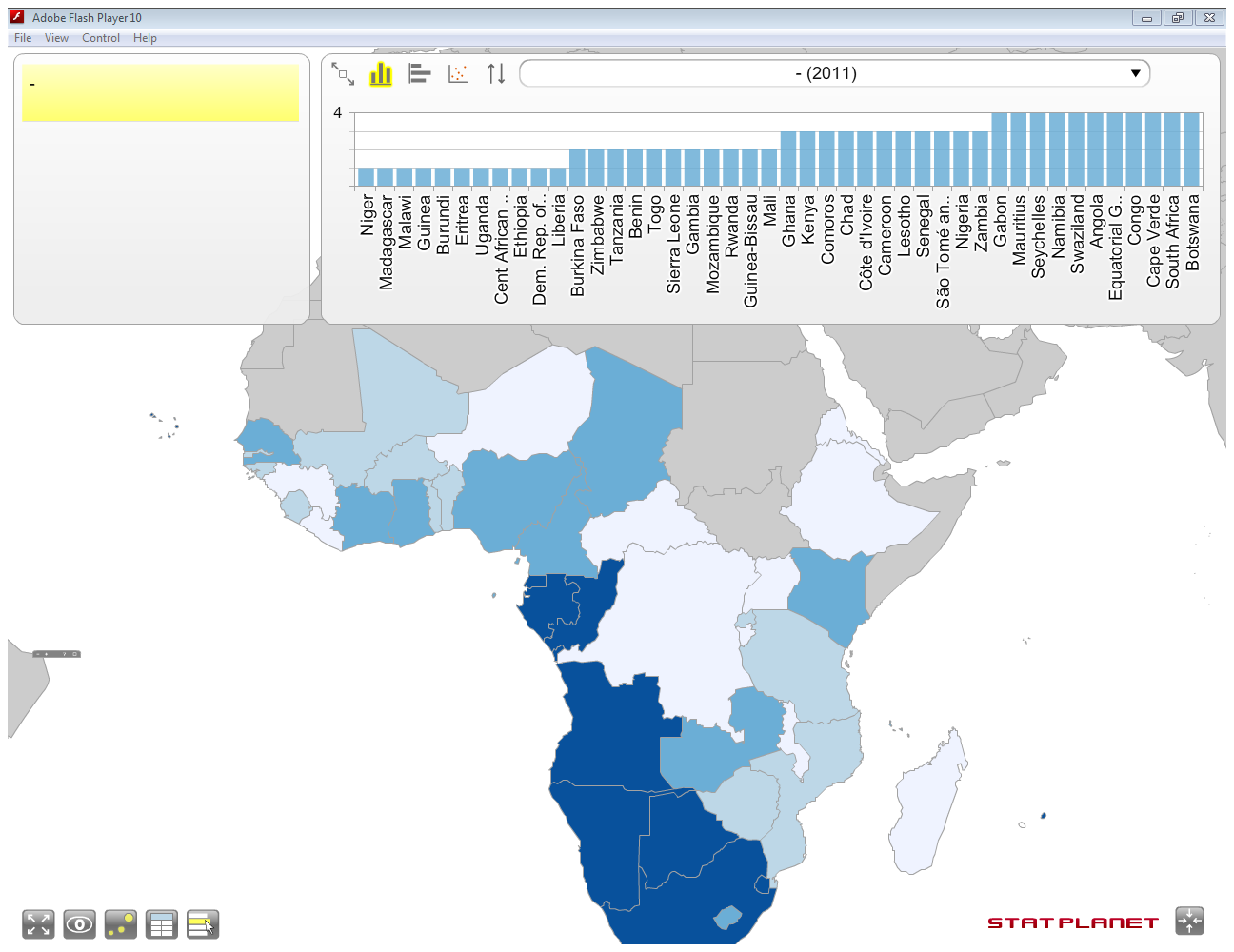 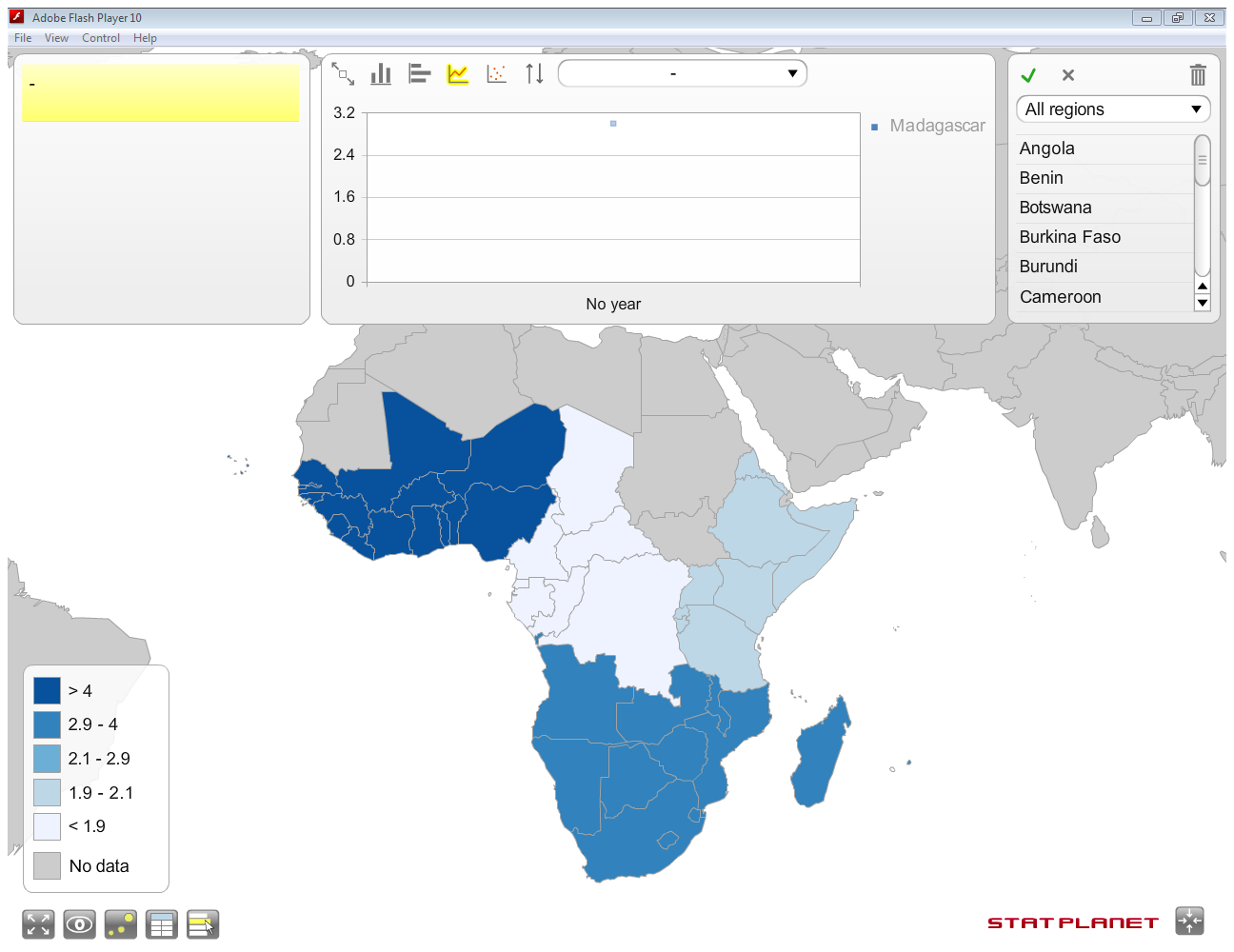 Poorest
     Lower mid
     Upper mid
     Wealthiest
Central
     East
     South
     West
[Speaker Notes: Somalia has not had a GDP estimate since 1990, and although it is still classified as ‘low income’, it is not included in the GDP analysis]
Group mean imputation
[Speaker Notes: Problem: countries in the same region or quarter may have very different OOSC rates, or many may be missing
This chart shows the missing 2011 values by group, with their calculated group mean compared to their most recent OOSC value. The top one is an example of where the group mean is probably not a good imputation strategy, while the bottom chart shows where it is. Note that group means are based on the 2011 values (which are not shown here)]
RESULTS
Combining methods: Scenario A
If a time series exists, missing value is an extrapolation of post-2006 time trend (only four countries!)
If insufficient time series, but post-2006 data available, last observation carried forward
Six countries with no data after 2006 
Replaced missing values with mean of subgroup leveled by GDP per capita
Replaced missing values with mean of region
[Speaker Notes: If a pattern existed and was appropriate, a slope based on data after 2006 (only four countries!)
If pattern didn’t exist, LOCF
6 countries with no data after 2006 
Replaced missing values with mean of subgroup leveled by GDP per capita
Replaced missing values with mean of region]
RESULTS
Scenario B: combination using regression with GER as predictor
OOSC
rate
GER
[Speaker Notes: Predicted negative rates for 5 countries; 9 countries did not report 2011 GER

GER can be used as a predictor as it is negatively correlated with OOSC rate]
RESULTS
[Speaker Notes: Regression using GER with mean imputation
Replaced 9 countries w/o GER w/ mean of subgroup leveled by GDP per capita (21,600,000)

Replaced 9 countries w/ mean of region
Regression with LOCF (not incl. Somalia)]
Scenario C: combination using regression, GMI, and population weight
Regression w/ mean imputation with population weight adjustment
Replaced 9 missing GER countries with mean of subgroup leveled by GDP per capita (26,000,000)
Replaced 9 countries with mean of region (29,200,000)
RESULTS
Constructing Confidence Intervals with Survey Data
Method 1: Group mean imputation with survey data
Estimate = 36,410,000; CI (35700000 ,  37120000)  
Method 2: Multiple imputation
First step: LOCF or trend-based imputation
Second step: multiple imputation across 80 MI datasets, using predictive mean matching
Estimate: 30,887,000; CI: (30185000 , 31588000)
RESULTS
Survey based
The Takeaways?
Estimates and aggregates based on datasets with missing values must be treated as ranges
Multiple methods used produce different estimates
Use of a single estimate produces a sense of false precision

Most importantly, 
“The only really good solution to the missing data problem is not to have any.” 
 Allison (2002)
Agenda
Invest in data systems, data quality

More transparency around data collection, imputation, dissemination.

Focus on larger trends, ignore small variability

Post-2015 “data revolution” should focus on issues of data quality
Thank you!

cgale@fhi360.org
comoeva@fhi360.org